ŠTÁTY ARABSKÉHO POLOOSTROVA A PERZSKÉHO ZÁLIVU
IZRAEL, JORDÁNSKO, LIBANON, SÝRIA
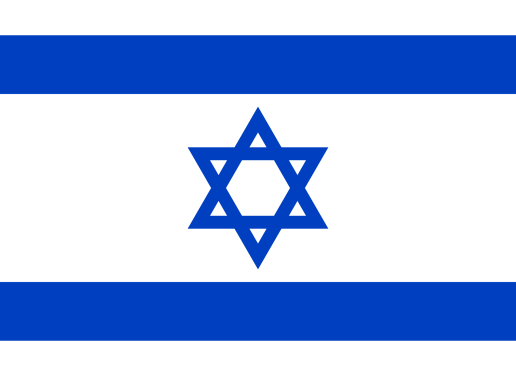 IZRAEL 	(židovský štát) יִשְׂרָאֵל
Svätá Zem („piate evanjelium“)
Samostatnosť v r. 1948 , Palestína sa rozdelila na židovskú a arabskú časť
Nepokoje - Golanské výšiny, pásmo Gazy, Západný breh Jordánu
Posvätná rieka Jordán (pokrstený JK)
Mŕtve more -400 m (najnižšie položené miesto na svete, vysoká slanosť) – nie je tam život, ťažba soli
púštny charakter, subtropické podnebie, nutnosť zavlažovať – málo vody
Subtropické ovocie, vinič, pšenica, olivy
Ovce, kozy
Ropa – púšť Negev, ťažba fosfátov
Priemysel: elektronika, výroba zbraní
Brúsenie dovážaných diamantov
Židia žijú v kibucoch – typ vidieckeho sídla, spolu hospodária najmä s vodou, pestujú spolu plodiny
Mestá: prístav Haifa – ropná rafinéria
Tel-Aviv-Jafo (Mossad); Jeruzalem
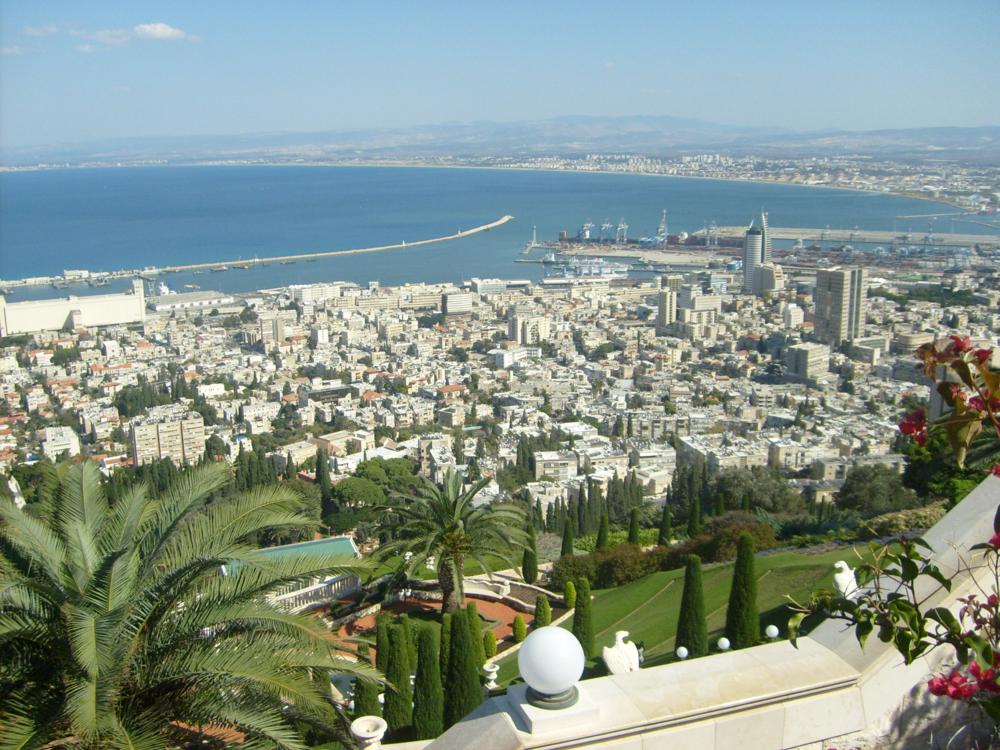 Tel-Aviv-Jafo
Haifa
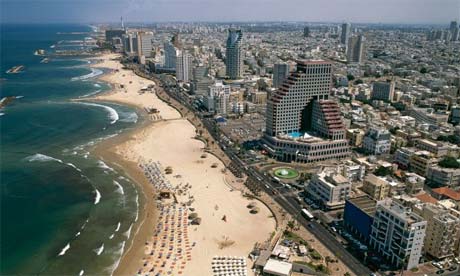 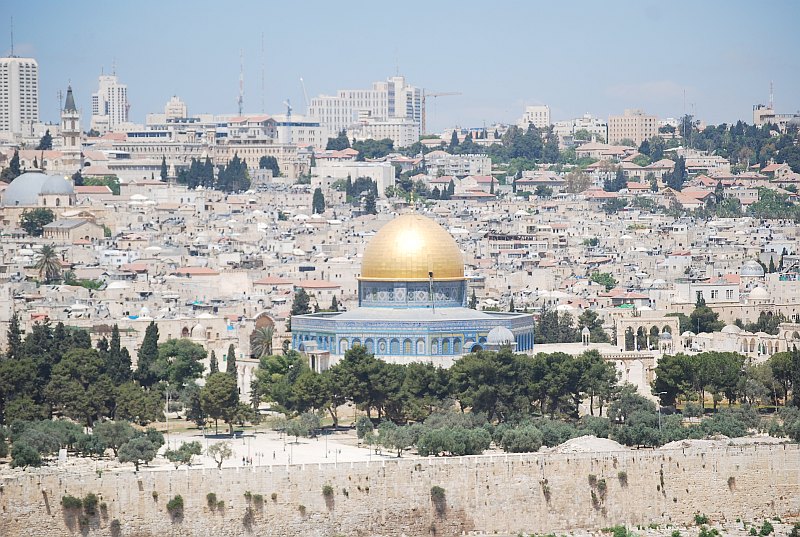 Jeruzalem
Veľa turistov - pútnikov
Betlehem – mesto narodenia JK
Jeruzalem – kolíska 3 náboženstiev:
   		    židovské – Múr nárekov
   		    kresťanstvo – Olivová hora, Golgota	   	   	Getsemanská záhrada,, Krížová cesta,    	   	bazilika Božieho hrobu, hora Tábor
  		   		islam – Omarova mešita (krytá 								        zlatom)
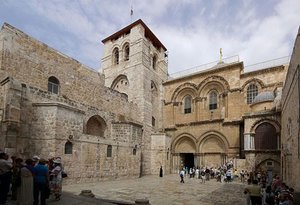 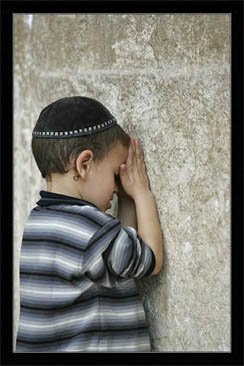 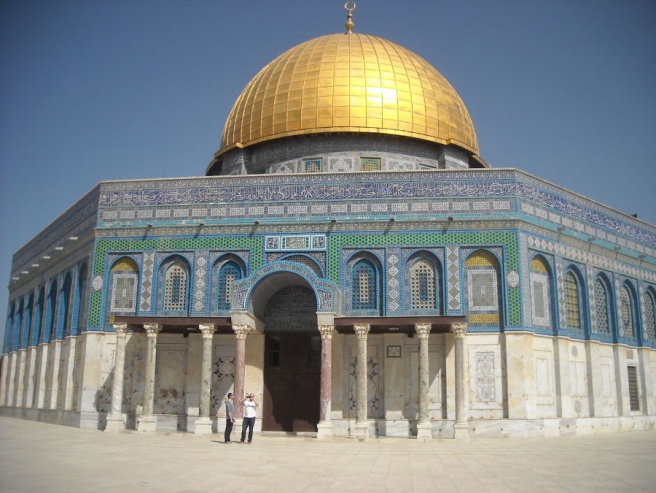 JORDÁNSKO (Ammán)
Monarchia
4/5 pokrýva Sýrska púšť, suchá, horúčavy
chudobný štát, kočovníci, ovce, kozy, ťavy
Mŕtve more, Jordán
skalné mesto PETRA (UNESCO)
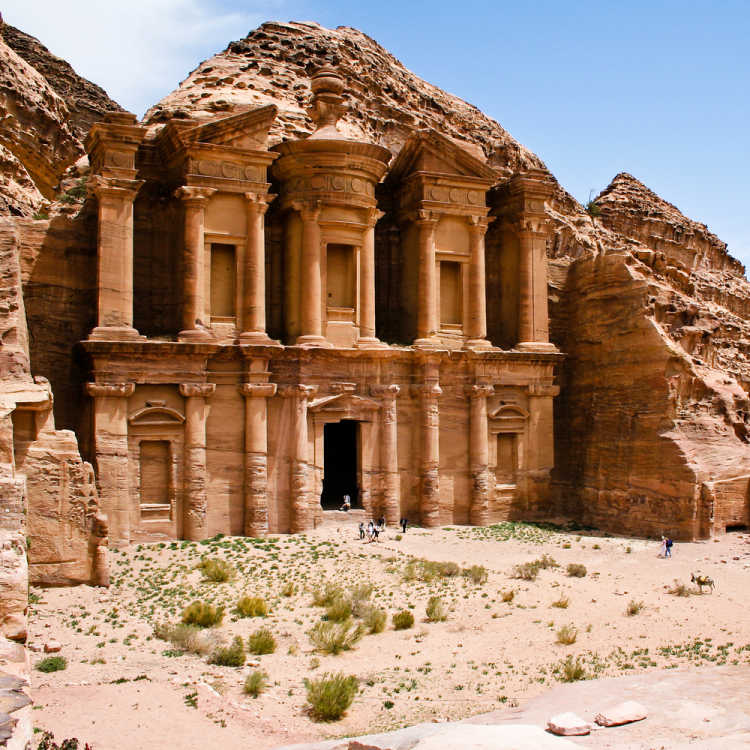 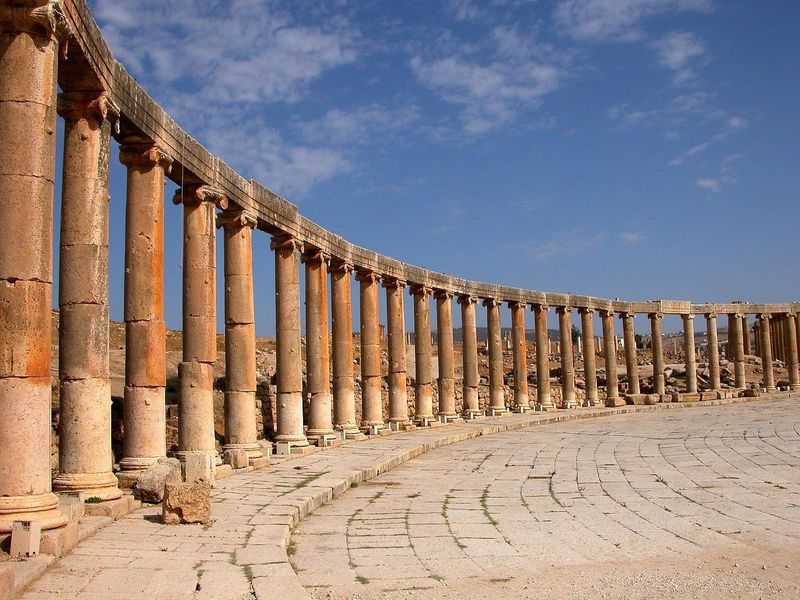 SÝRIA (Damask)
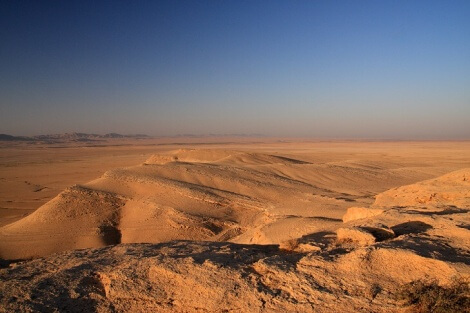 Sýrska púšť
Svätá cesta z Istanbulu do Mekky (S.Arábia)
kočovníci – ovce
vinič, tabak, ryža, bavlník, figovník
damaškové látky (posteľná bielizeň), koberce
orientálne bazáry
občianska vojna!!!
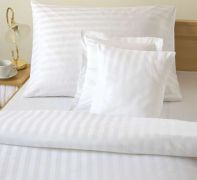 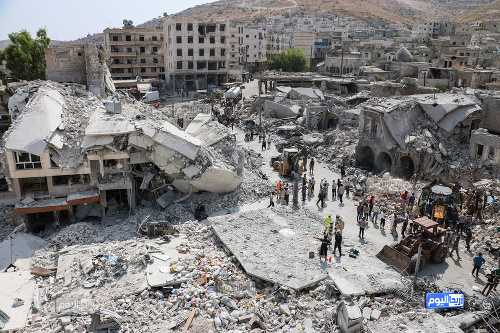 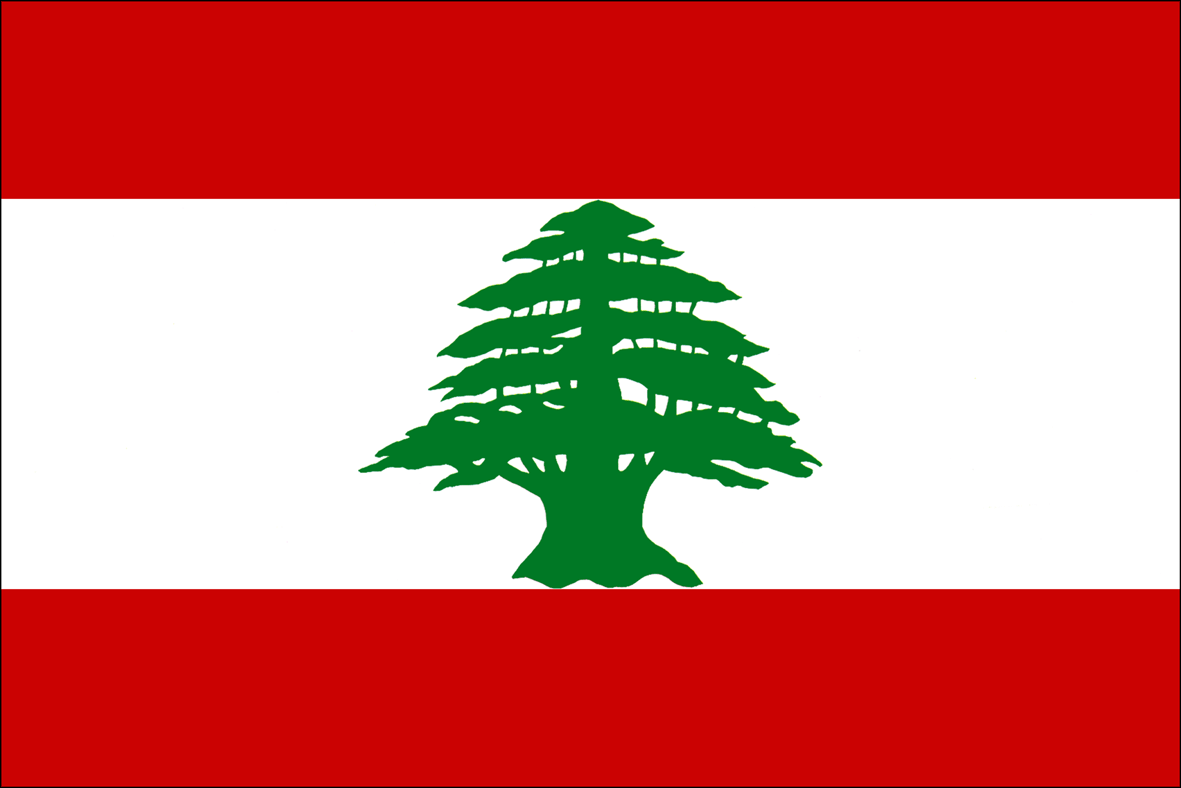 LIBANON (Bejrút)
symbol – strom céder (až 700 rokov)
citrusy, olivy, tabak, vinič
ovce, kozy, osly
gastronómia – jedlá (kuskus, baklava)
remeselná výroba
chudoba
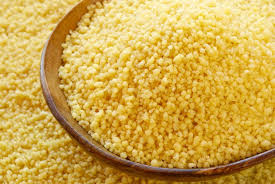 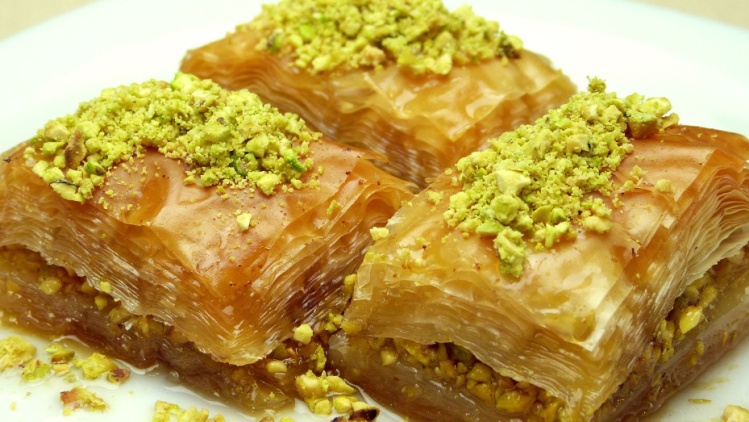 SAUDSKÁ ARÁBIA (Rijád – v oáze)
Arabský polostrov
Púšte Nafúd a Rub al-Khálí – minimum zrážok
monarchia
Islam
bohatý štát – zdravotníctvo, školstvo
ťažba ropy – 1.miesto na svete
Mekka a Medina – posvätné mestá
nerovnoprávne postavenie žien
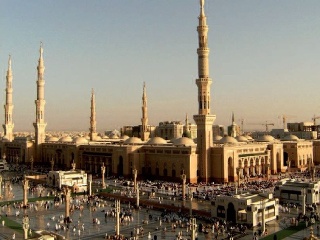 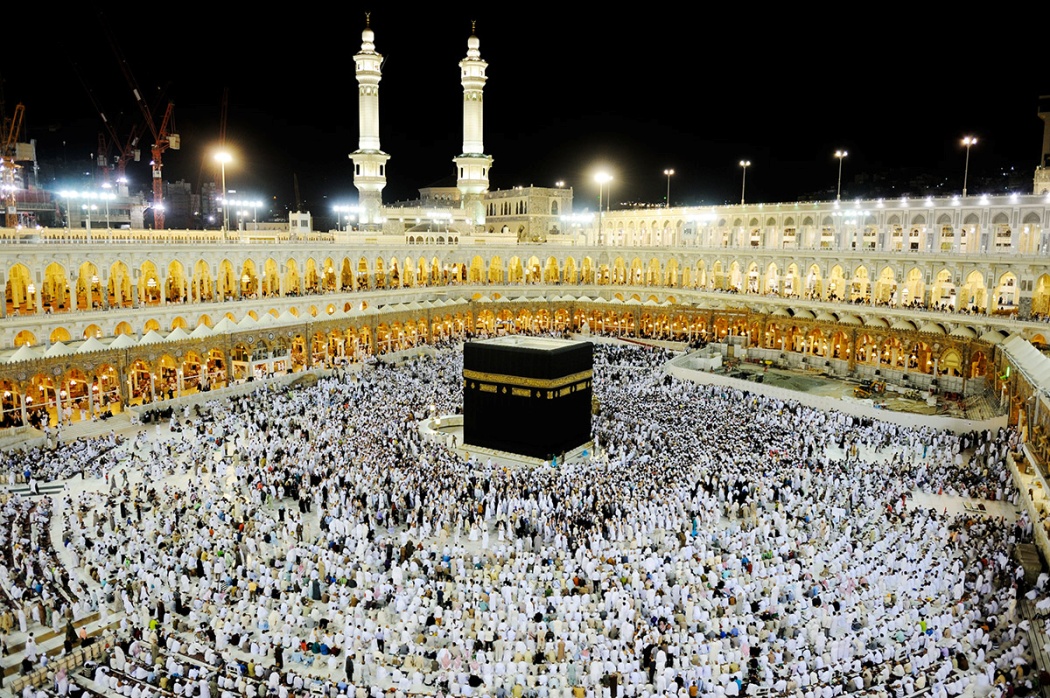 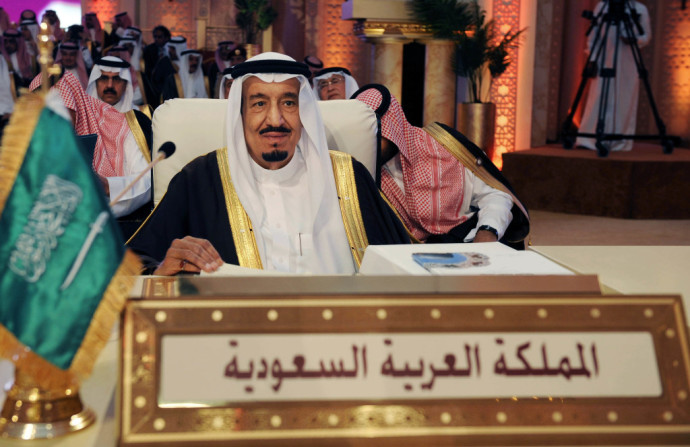 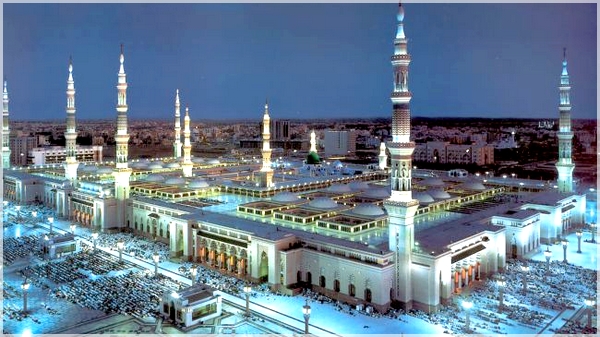 IRAK (Bagdad), IRÁN (Teherán) a KUVAJT (Kuvajt)
Ťažba ropy – Perzský záliv (polovica svetových zásob ropy)
vojny o ropu v r. 1980-88 (Irak a Irán), s Kuvajtom od r. 1990
diktátor Saddám Husajn (Irak) – zvrhnutý USA
Arabská jar (od r. 2010)
boli tam ríše: 1.Perzia – Irán (Semiramidine 					vysuté záhrady)
			        		2.Mezopotámia – Irak (Zagros)
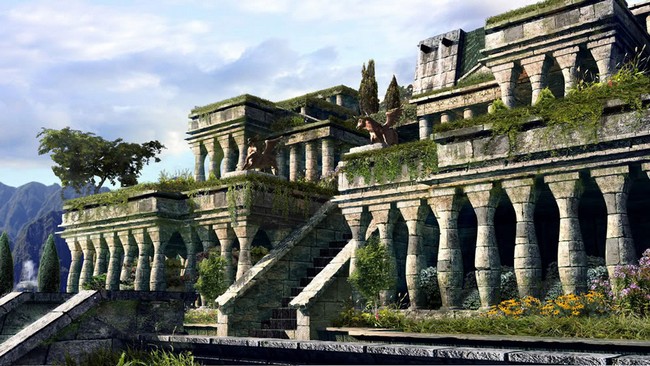 SAE – Spojené arabské emiráty
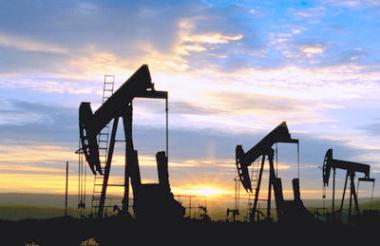 Perzský záliv
Bohatá monarchia (ropa)
Luxusné hotely – v Dubaji a Abú Dabí
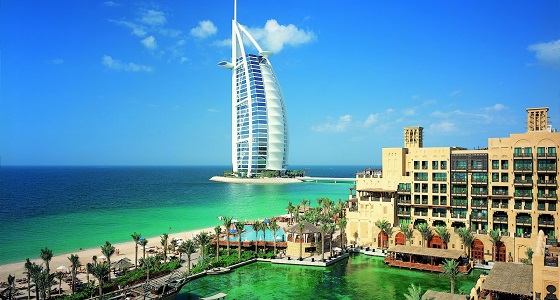 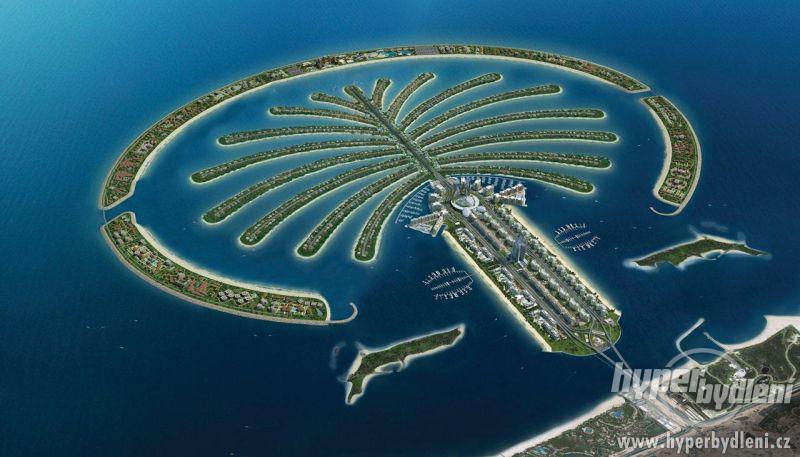 Kurdi
Národ bez vlastného štátu – Turecko, Irak, Irán, Sýria
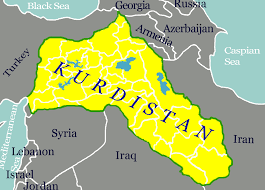 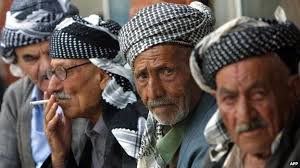